Primera generación de computadoras
Henry Caleb Sánchez calvo
Primera generación de computadoras
Tubos de vacío:
Necesidades de energía
Grandes sistemas de investigación
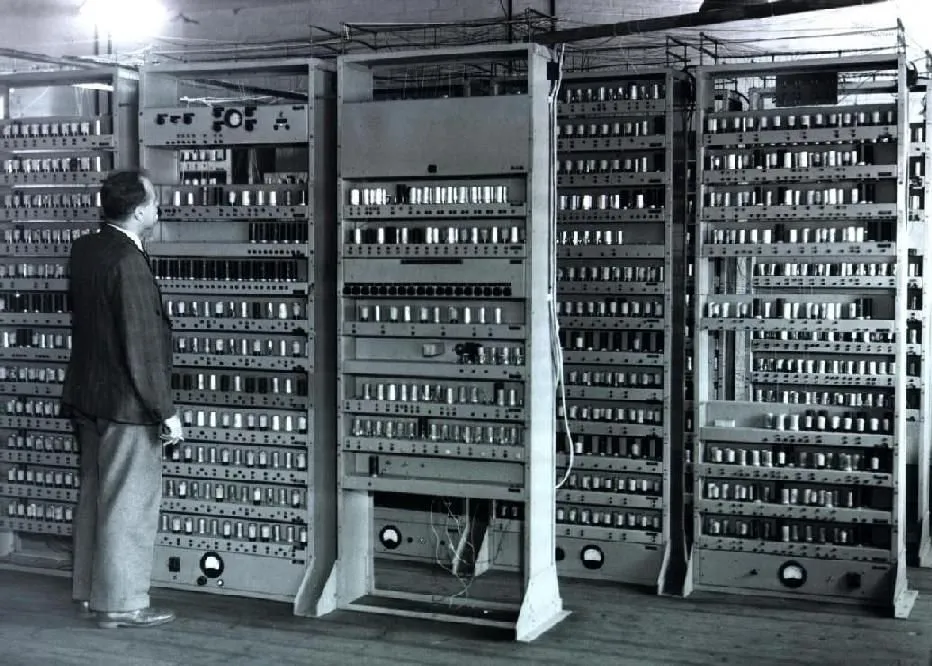 Segunda generación (1959-1964)
Transistores
Programación: cobol y fortran.
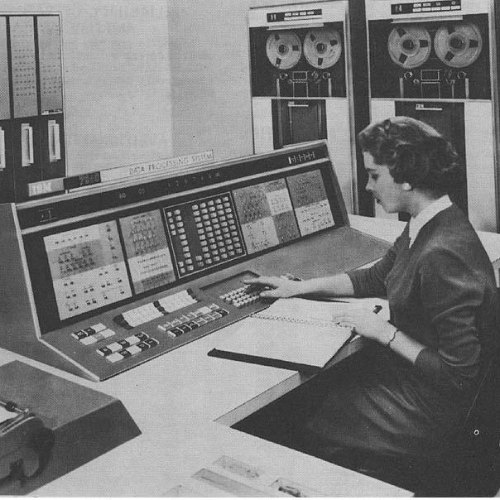 Tercera generación
Circuitos integrados
Aparecen los primeros sistemas operativos
Interconexión de los primeros computadoras en red
Aparecen las minicomputadoras
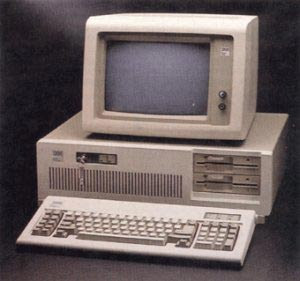 Cuarta generación
Minituracion de los circuitos 
aparición de las computadoras personales 
Interfaces graficas
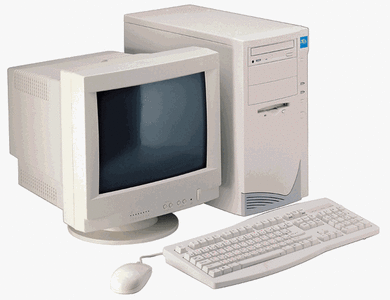 Quinta generación (1978-?
Inteligencia artificial
Robótica
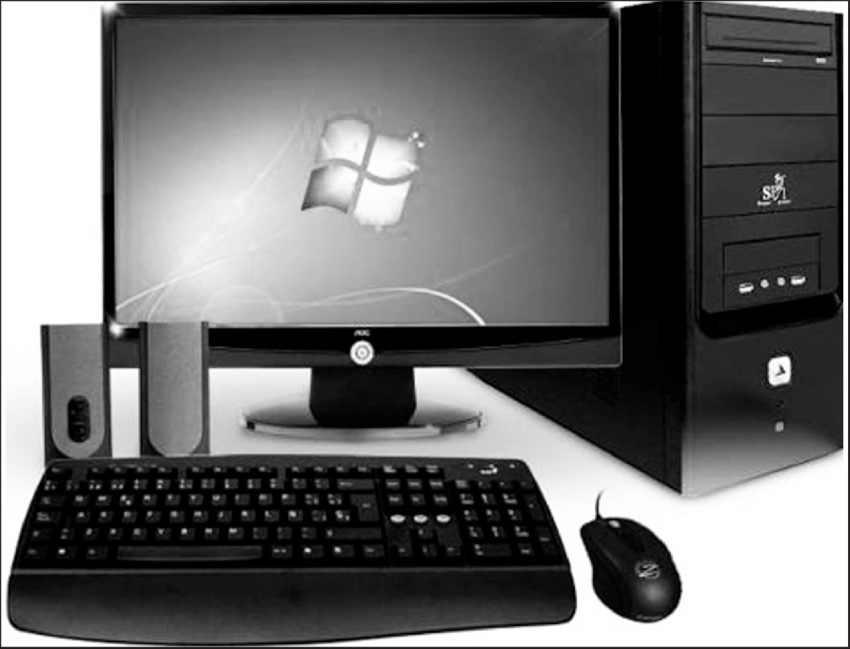